Séquence 5 Vignette clinique 2
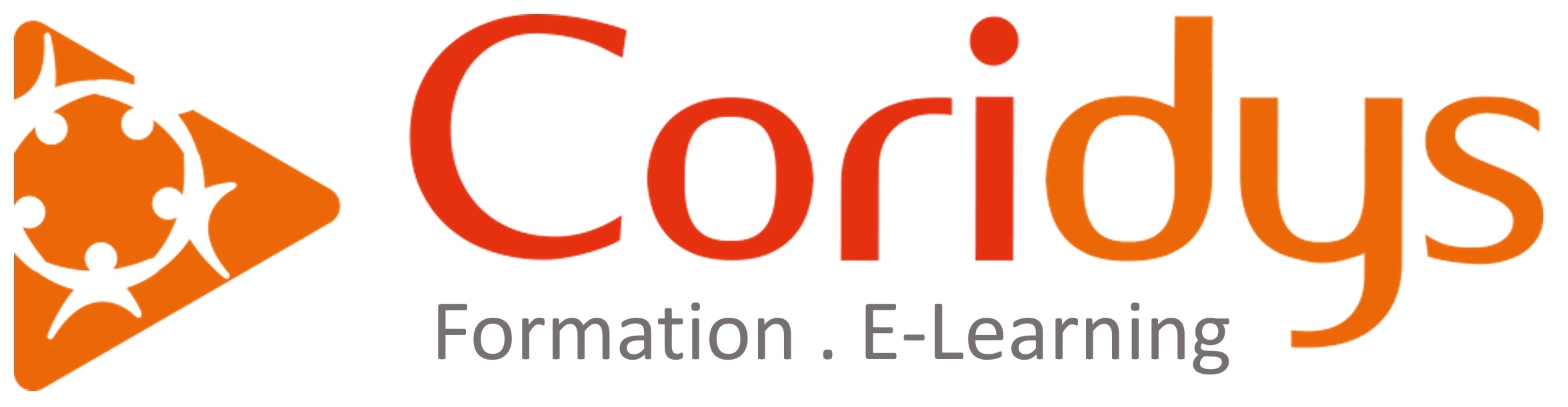 Lysie, 4 ans 6 mois
octobre 2020
Les parents consultent le médecin généraliste pour un retard de langage. Un suivi orthophonique est en cours mais il y a peu d’amélioration. L’enseignante alerte les parents sur des difficultés attentionnelles.
Des difficultés de gestion des émotions à la maison sont évoquées.
Des difficultés scolaires sont rencontrées 
Les parents rapportent ne pas comprendre ce que dit leur fille. Jusqu’au printemps, Lysie ne disait que des mots isolés. Elle communique par les gestes.
Les parents ne notent pas d’antécédents familiaux particulier ni d’antécédents médicaux
1ers questionnements
L’alimentation : « c’est difficile, elle mange peu. Elle a du mal à mâcher et avaler ». 

Le sommeil : « elle ronfle. Il y a une suspicion d’apnées du sommeil. »

L’audition : suivi ORL 

La vue : corrigée depuis mai 2020 (port de lunettes) pour astigmatisme et hypermétropie

Adénoïdectomie (mai 2019)

L’exposition aux écrans: peu

Les parents ont-ils déjà consulté des professionnels ? Un suivi en orthophonie est en cours depuis septembre 2019 (2 fois par semaine). Bilan neuropsychologique fait en 2019 mais la famille n’a pas de CR.
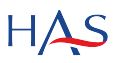 Rappel de la HAS*
« Quel que soit l’âge, toute inquiétude des parents concernant le neurodéveloppement de leur enfant doit être considérée comme un signe d’appel (AE). Il en est de même pour toute régression ou non-progression des acquisitions. (AE) »
* RBPP Troubles du neurodéveloppement - Repérage et orientation des enfants à risque (2020)
Selon le temps que vous avez
Lors de la consultation dédiée…
Novembre 2020
Refaire un point sur les inquiétudes des parents
Reprendre les différents domaines à questionner :
- Psychomotricité
Langage/communication
Relations sociales
Comportement au quotidien
Scolarité

Activités / intérêts
Psychomotricité
Cf carnet de santé

Marche : 15 mois.
Motricité globale : Lysie fait du vélo sans stabilisateurs, de la trottinette, et de la gymnastique
 Motricité fine : elle dessine des bonhommes, écrit son prénom, dessine des formes géométriques, des fleurs. Elle aime colorier et dessiner
Langage / communication
Vers deux ans, elle prononçait quelques mots. Elle ne faisait pas de phrases, que des mots isolés. Depuis quelques mois, elle a fait des progrès, elle commence à faire des phrases mais l’articulation reste très difficile. 
Elle peut répéter des phrases en boucle.
Elle communique avec des gestes, elle pointe ce qu’elle veut. Elle communiquait avec les gestes avant de parler.
La compréhension semble bonne.
Relations sociales
Ça se passe bien selon les parents, elle a des copains
Comportement au quotidien
Crises de frustration fréquentes, attendre est difficile.
Gestion des émotions difficile
Elle passe rapidement d’une activité à une autre, a du mal à se poser.
Changement, imprévu = RAS
Elle participe volontiers aux activités quotidiennes.
Elle a tendance à refaire de nombreuses fois ce qu’elle vient d'apprendre (ex: en ce moment, dessine tout le temps des cœurs) 
Elle est souvent en mouvement.
Exposition écran : peu exposée
Scolarité
PSM : très difficile, peu d’apprentissages (confinement ?)
Changement d’école en MSM
Commence à compter jusqu’à 10. 
Connait les animaux, les couleurs (que depuis 1 an).
Bonne mémoire (retient les comptines mais les troubles articulatoires limitent l’intelligibilité).
Fluctuations attentionnelles. 
Prise en charge par enseignante spécialisée car difficultés dans les apprentissages et la compréhension des consignes
Activités / intérêts
Dessiner, écrire, jouer avec sa sœur. 
Regarde de façon répétitive des dessin animés Disney.
Elle commence à faire des jeux de faire semblant , est dans l’imitation